Lecture 9 Abstract Interpretation
Xiaokang Qiu
With some slides from Armando Solar-Lezama
Some motivation
{true}
y=0;
while(x<10){
  x = x+1;
  y = y+2;
}
{even(y)}
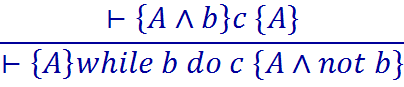 A
Simplifying the problem
{true}
y=0;
while(x<10){
  x = x+1;
  y = y+2;
}
{even(y)}
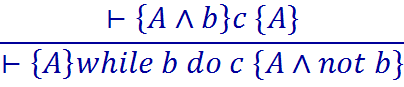 A
This rule is strictly weaker
Many correct programs can’t be proved
with it
Simpler Intuition: 
The loop invariant is a set of states
C transforms elements in A to 
other elements in A.
Discovering the invariant
There may be many candidates for A
True is always an invariant
A2
Big <=> Weak
Postcondition
A1
A0
Precondition
Discovering the invariant
Partial Orders
Set P
Partial order  such that x,y,zP
x  x 					(reflexive)
x  y and y  x implies x  y 		(asymmetric)
x  y and y  z implies x  z		(transitive)
Can use partial order to define
Upper and lower bounds
Least upper bound
Greatest lower bound
Saman Amarasinghe         			6			6.035      ©MIT Fall 1998
Upper Bounds
Saman Amarasinghe         			7			6.035      ©MIT Fall 1998
Lower Bounds
Saman Amarasinghe         			8			6.035      ©MIT Fall 1998
Covering
x y if x  y and xy 
x is covered by y (y covers x) if
x  y, and
x  z  y implies x  z
Conceptually, 
y covers x if there are no elements between x and y
Saman Amarasinghe         			9			6.035      ©MIT Fall 1998
Lattices
If x  y and x  y exist for all x,yP
then P is a lattice

If S and S exist for all S  P
 then P is a complete lattice

All finite lattices are complete
Example of a lattice that is not complete
Integers I
For any x, yI, x  y = max(x,y), x  y = min(x,y)
But  I and  I do not exist
I  {, } is a complete lattice
Saman Amarasinghe         			10			6.035      ©MIT Fall 1998
Example
P = { 000, 001, 010, 011, 100, 101, 110, 111}
(standard boolean lattice, also called hypercube)
x  y if (x bitwise and y) = x
Hasse Diagram
If y covers x
Line from y to x
y above x in diagram
111
011
110
101
010
001
100
000
Saman Amarasinghe         			11			6.035      ©MIT Fall 1998
Top and Bottom
Greatest element of P (if it exists) is top (T)
Least element of P (if it exists) is bottom ()
Saman Amarasinghe         			12			6.035      ©MIT Fall 1998
Chains
A set S is a chain if x,yS. y  x or x  y 

P has no infinite chains if every chain in P is finite
Saman Amarasinghe         			13			6.035      ©MIT Fall 1998
Product Lattices
Back to our problem
{true}
y=0;
while(x<10){
  x = x+1;
  y = y+2;
}
{even(y)}
Lattices and fixpoints
Knaster-Tarski Theorem
Back to our problem
{true}
y=0;
while(x<10){
  x = x+1;
  y = y+2;
}
{even(y)}
Finding a fixpoint
Complicating things a bit
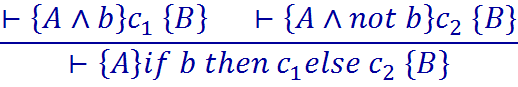 C0
C1
Relaxed Rule
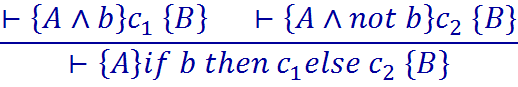 C2
C3
Dataflow equations
<-P1
C0
<-P2
C1
<-P3
C2
C3
<-P2
<-P5
Dataflow Analysis
First developed by Gary Kildall in 1973
This was 4 years after Hoare presented axiomatic semantics in 1969, which itself was based on the work of Floyd in 1967
The two approaches were not seen as being connected to each other
Framework defined in terms of “pools” of facts
Observes that these pools of facts form a lattice, allowing for a simple fixpoint algorithm to find them.
General framework defined in terms of facts that are created and destroyed at every program point.
Meet operator is very natural as the intersection of facts coming from different edges.
Four types of dataflow
Analysis can either be forward or backward
Analysis can either be over all paths or over any path
All paths: merges consider values from all paths
Any path: merges consider values from any path
Abstract Interpretation
History
POPL 77 paper by Patrick Cousot and Radhia Cousot
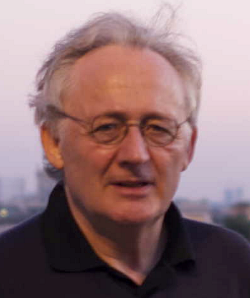 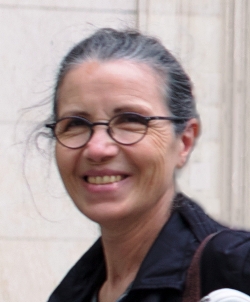 Collecting Semantics
Defining the Collecting Semantics
L1
x := e
L2
L1
e
t
f
Lt
Lf
L2
L1
L3
Example
L0
x = _input();
x = x * 2;
y = 0;
L0
x = _input();
x = x * 2;
y = 0;
while(x < 16){
   x = x – y;
   y = 2 + x;
}
L1
X<16
L1
L2
L2
x = x – y;
 y = 2 + x;
L3
L3
L4
L4
end
Computing the collecting semantics
Abstract Domain
Correctness Conditions
Galois Connections
Abstract Interpretation
Some useful domains
Widening
Key idea: 
You have been running your analysis for a while
A value keeps getting “bigger” and “bigger” but refuses to converge
Example
Widening
Widening for Intervals
Back to the Example
Narrowing
Narrowing for Intervals
Numerical Abstraction
n
n
n
u1
u2
u3..n
x
t
n
is(v)=0
is(v)=1
is(v)=0
Common Abstract Domains